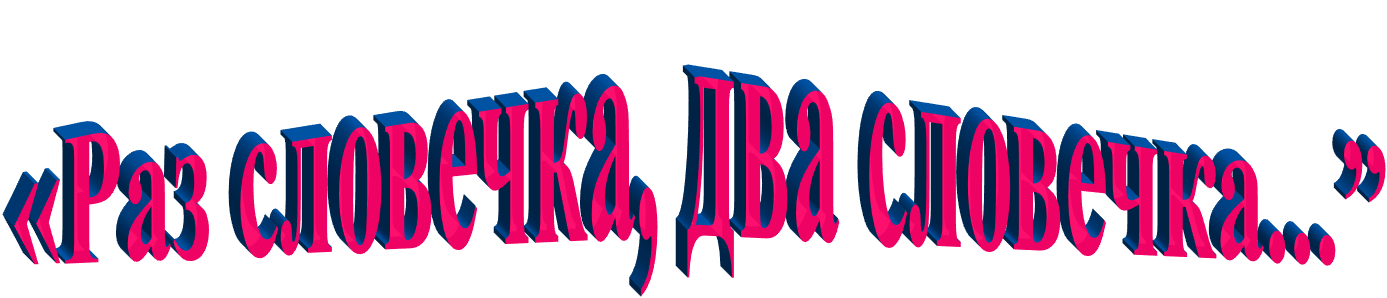 1-тур
Золотой сундук
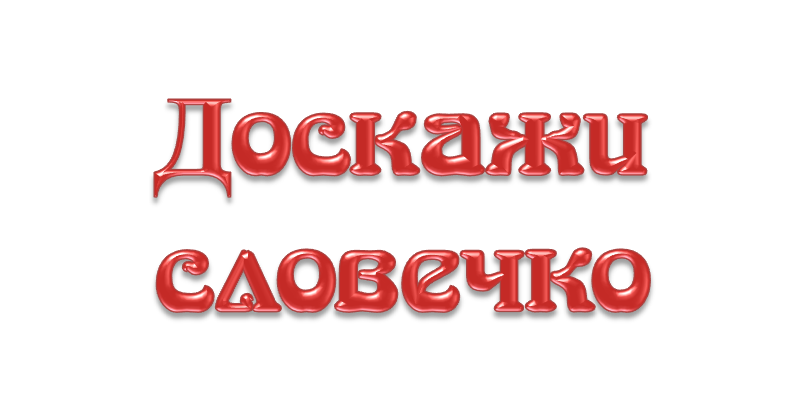 2-тур
На ветке не птичка — 
Зверек-невеличка. 
Мех теплый, как грелка. 
Кто же это?...
Если солнце припекает,
Или мочит дождь газон,
Это нас не испугает,
Нас с тобой укроет…
Добродушен, деловит, 
Весь иголками покрыт. 
Слышишь топот шустрых ножек? 
Это наш приятель…
Только ласточки-касатки
Прилетят весенним днём,
Значит, помните, ребятки,
Скоро грянет первый
Вот хорошая примета:
Как туман насядет летом,
Значит, срочно с туесками
В лес идите за
Заселяясь в новый дом,
Заходи в него с котом.
Где уляжется он спать -
Там и ставь свою
Он большой, как мяч футбольный,Если спелый — все довольны,Так приятен он на вкус,И зовут его
Окраской — сероватая,Повадкой — вороватая,Крикунья хрипловатая —Известная персона.Это…
Ездить нужно осторожно,За рога держаться можно.Жаль вот только гривы нет…Что за конь?
Я весь день ловлю жучков,Уплетаю червячков.В теплый край не улетаю,Здесь, под крышей обитаю.Чик-чирик! Не робей!Я бывалый
Добродушен, деловит, Весь иголками покрыт. Слышишь топот шустрых ножек? Это наш приятель
3-тур
Живые рисунки
4-тур
Из двух слог одно слово
5-тур
Закольдованные слова
6-тур
Моя любимая сказка